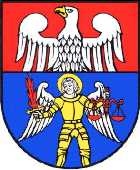 REALIZACJA ZADAŃ OŚWIATOWYCH W POWIECIE WOŁOMIŃSKIM W ROKU SZKOLNYM 2016/2017
PODSTAWA PRAWNA
art. 264 ust. 1 ustawy z dnia 14 grudnia 2016 r. 
Przepisy wprowadzające ustawę - Prawo oświatowe (Dz. U. z 2017, poz. 60 z późn. zm.):
	„1. Do informacji o stanie realizacji zadań oświatowych jednostki samorządu terytorialnego za rok szkolny 2016/2017 i 2017/2018 stosuje się art. 5a ust. 4 ustawy zmienianej w art. 15, w brzmieniu dotychczasowym.”
Powiat Wołomiński, jako jedyny powiat z Województwa Mazowieckiego, bierze udział w pilotażowym projekcie Ośrodka Rozwoju Edukacji pn. Wsparcie kadry jednostek samorządu terytorialnego w zarządzaniu oświatą ukierunkowanym na rozwój szkół i kompetencji kluczowych uczniów.
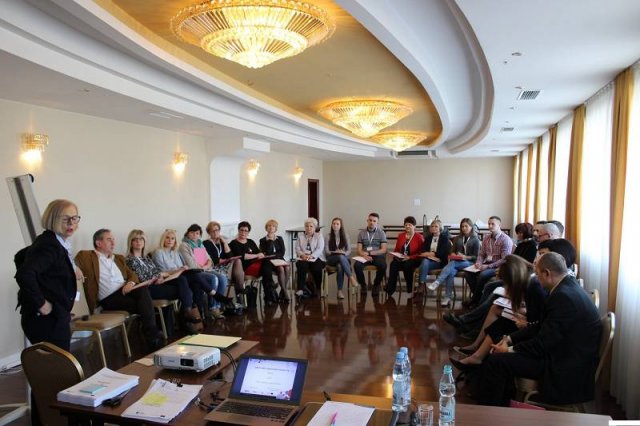 Grupa samorządowców z powiatów z całej Polski.
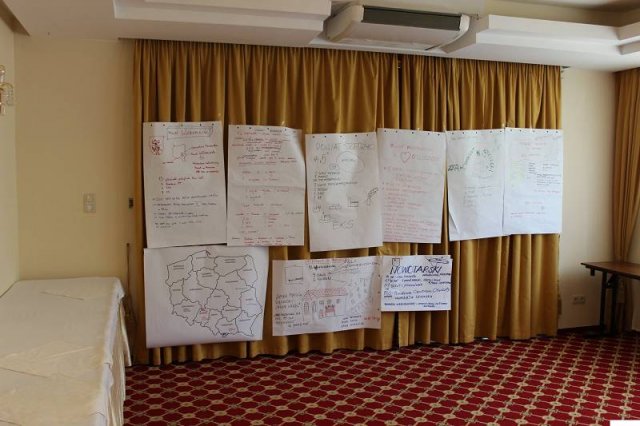 Efekty pracy ośmiu powiatów z różnych części Polski.
Jesienią 2016 roku przystąpiono do przygotowania ankiety skierowanej do uczniów klas trzecich gimnazjów z terenu Powiatu Wołomińskiego.
Ankieta została przeprowadzona na przełomie roku 2016/2017 i zawierała pytania zamknięte oraz otwarte - co do preferencji zawodowych  gimnazjalistów.
Wypełnione przez uczniów ankiety zostały  przekazane do  Akademii Pedagogiki Specjalnej im. Marii Grzegorzewskiej w Warszawie, z którą Powiat Wołomiński ma podpisane porozumienie o współpracy. 

Studenci w/w uczelni są w trakcie opracowywania wniosków końcowych odnośnie zainteresowań zawodowych młodzieży powiatu. 

Odbyły się również konsultacje z młodzieżą już studiującą  i pracownikami naukowymi.
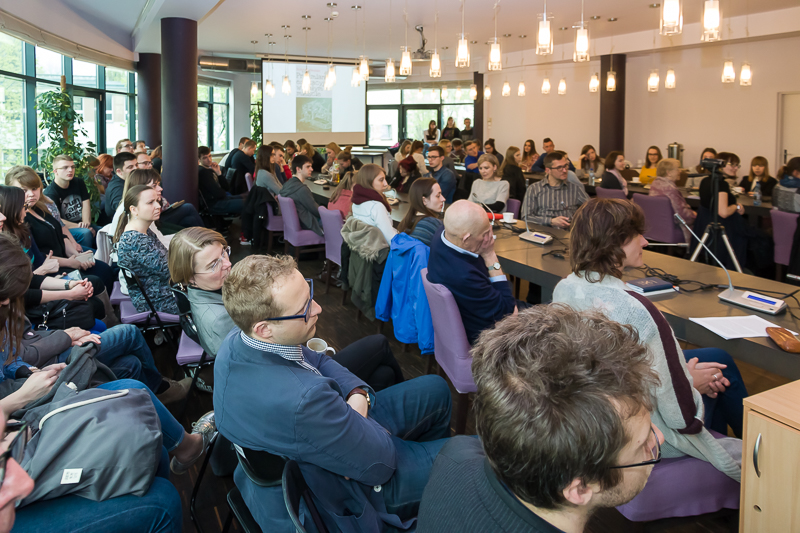 Pracownicy naukowi z zaproszonymi gośćmi - kwiecień 2017 roku.
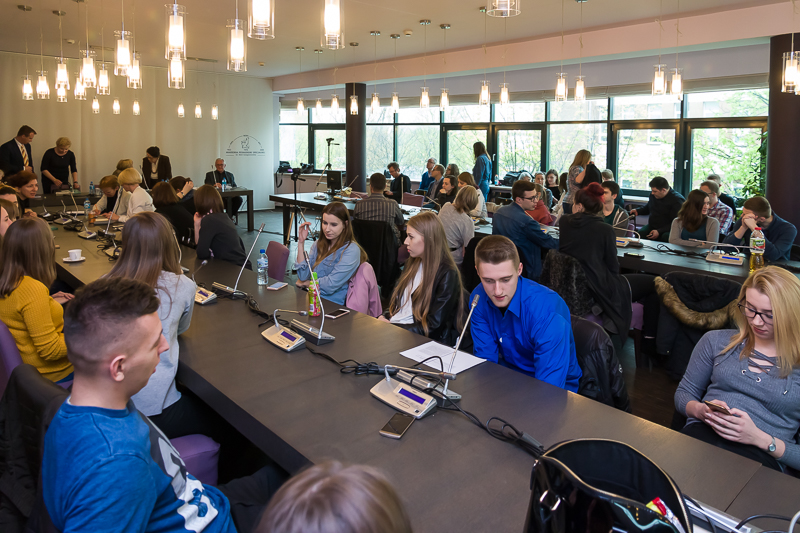 Spotkanie ze studentami w kwietniu 2017 r.
Liczba nauczycieli w szkołach, wg awansu zawodowego
Przy trzynastu prowadzonych przez Powiat Wołomiński szkołach/placówkach,w ośmiu z nich odbyły się w roku 2017 konkursy na stanowisko dyrektora.
W grudniu 2016 roku przeprowadzono dwa egzaminy na stopień nauczyciela mianowanego, z czego jeden nauczyciel nie zdał egzaminu i poprawił go w sesji letniej.

W sierpniu 2017 roku przeprowadzono dwanaście egzaminów na stopień nauczyciela mianowanego z wynikiem pozytywnym.
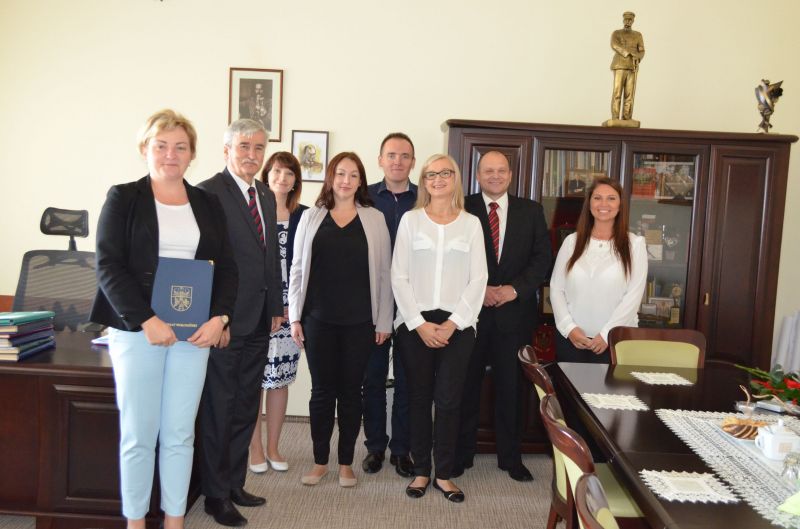 Mianowani nauczyciele z Zespołu Szkół w Zielonce.
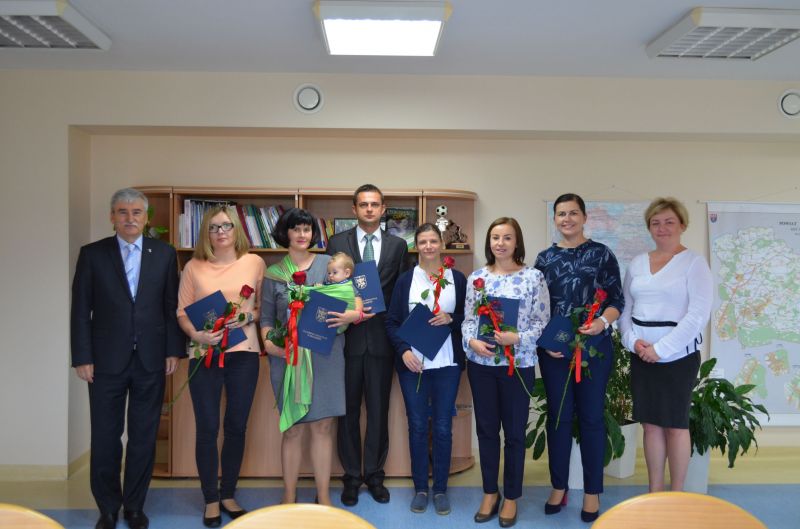 Mianowani nauczyciele z pozostałych placówek.
Dziękuję za uwagę
opracowanie:   Olga Wileńska